BÀI 70
Ôn tập và kể chuyện:
Chuột nhà và chuột đồng
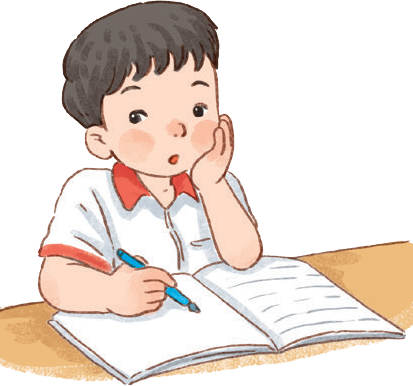 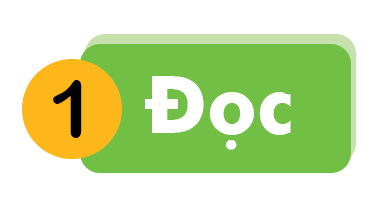 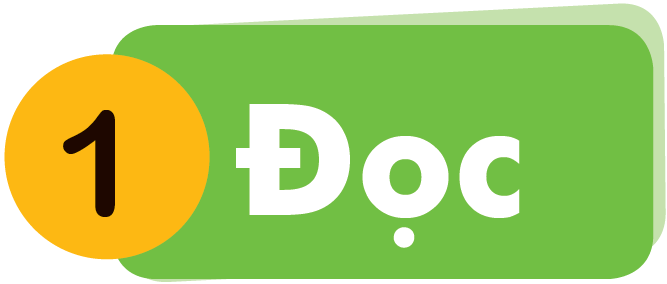 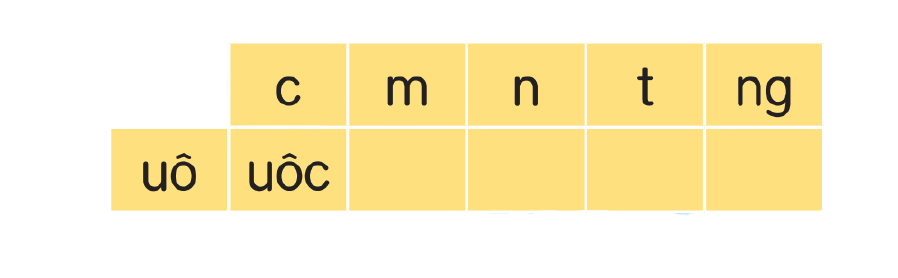 uông
uôn
uôt
uôm
[Speaker Notes: Click vào từng chữ thường để bật âm thanh đọc chữ đó
Chữ hoa không làm vì nặng, khó chạy slide]
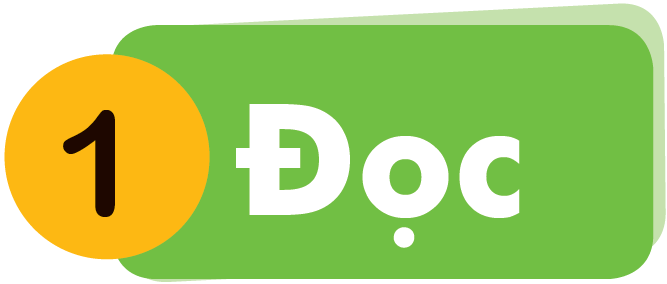 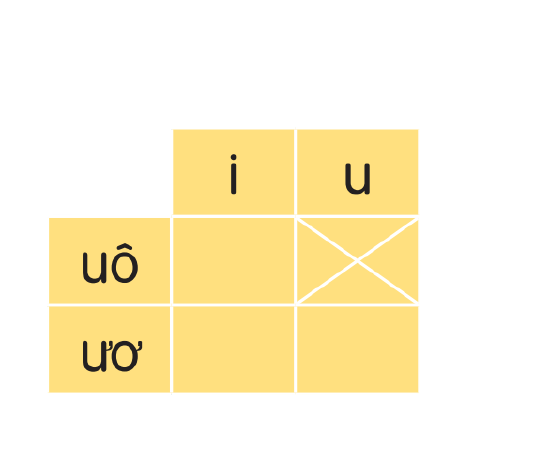 uôi
ươi
ươu
B
[Speaker Notes: Click vào từng chữ thường để bật âm thanh đọc chữ đó
Chữ hoa không làm vì nặng, khó chạy slide]
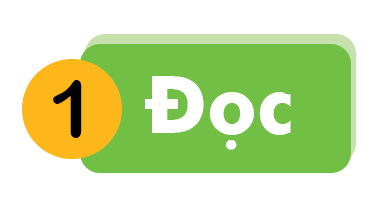 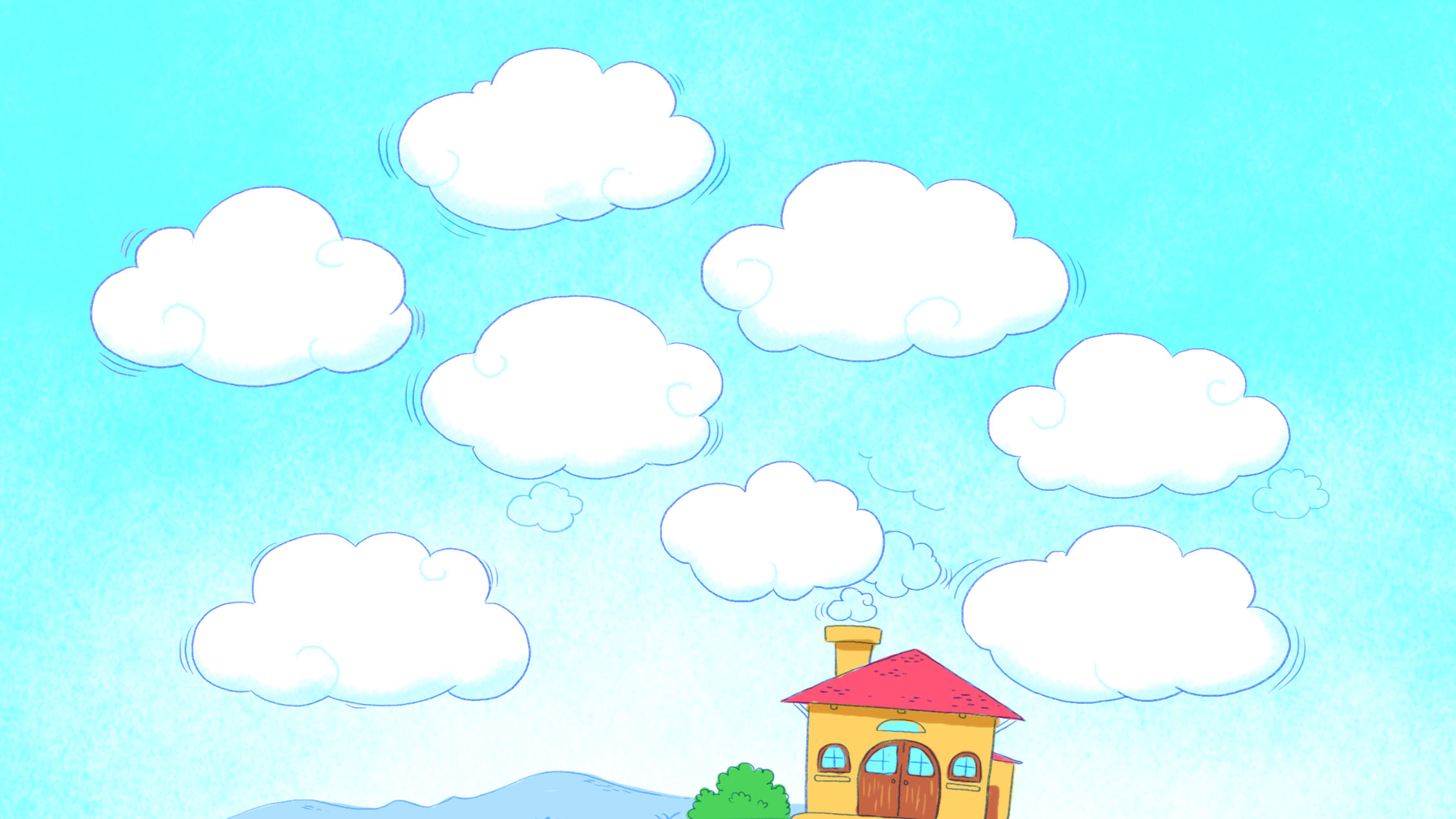 vuốt ve
trẻ thơ
cưỡi ngựa
nhuộm vải
nướu răng
lem luốc
luống cuống
muôn màu
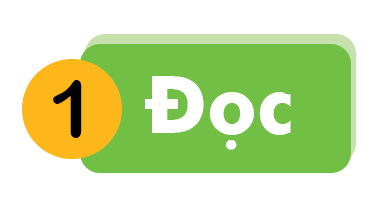 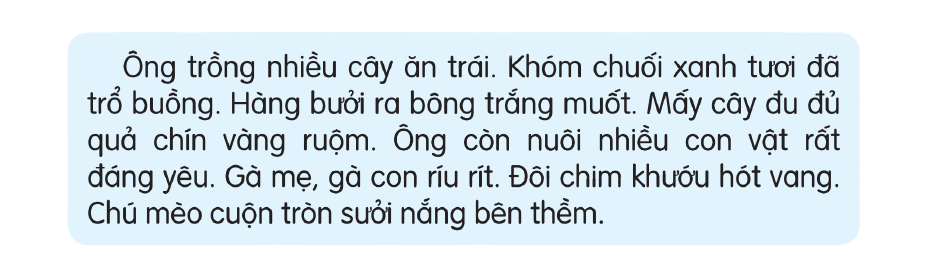 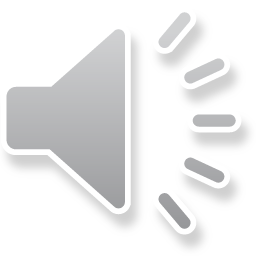 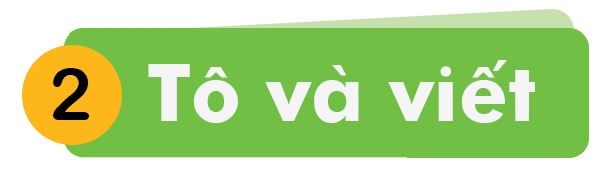 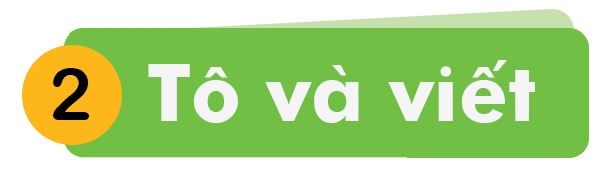 Đôi chim khướu hót vang.
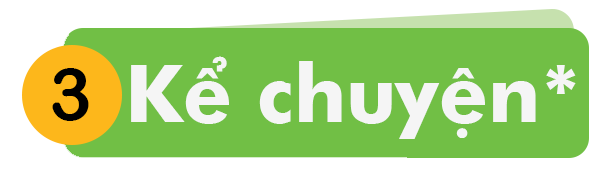 [Speaker Notes: Chưa có hiệu ứng]
Chuột nhà và chuột đồng
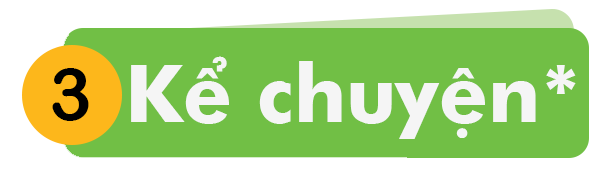 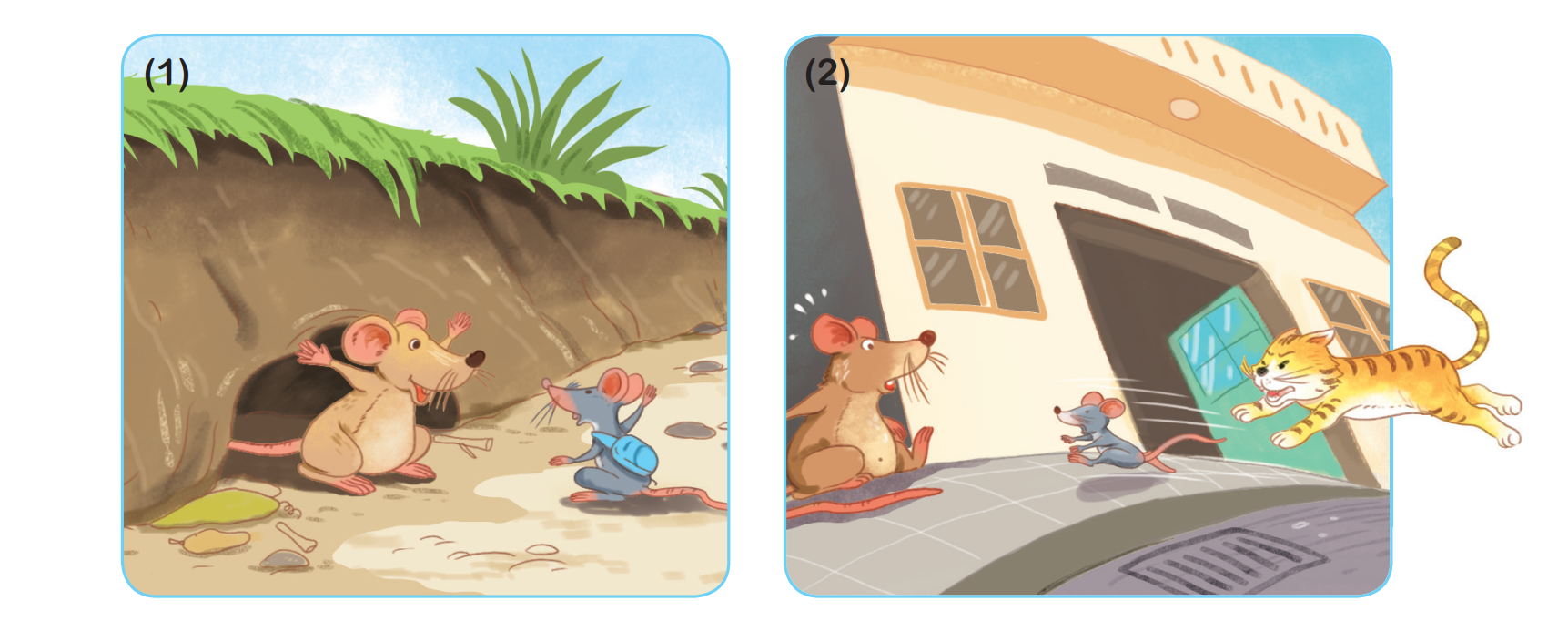 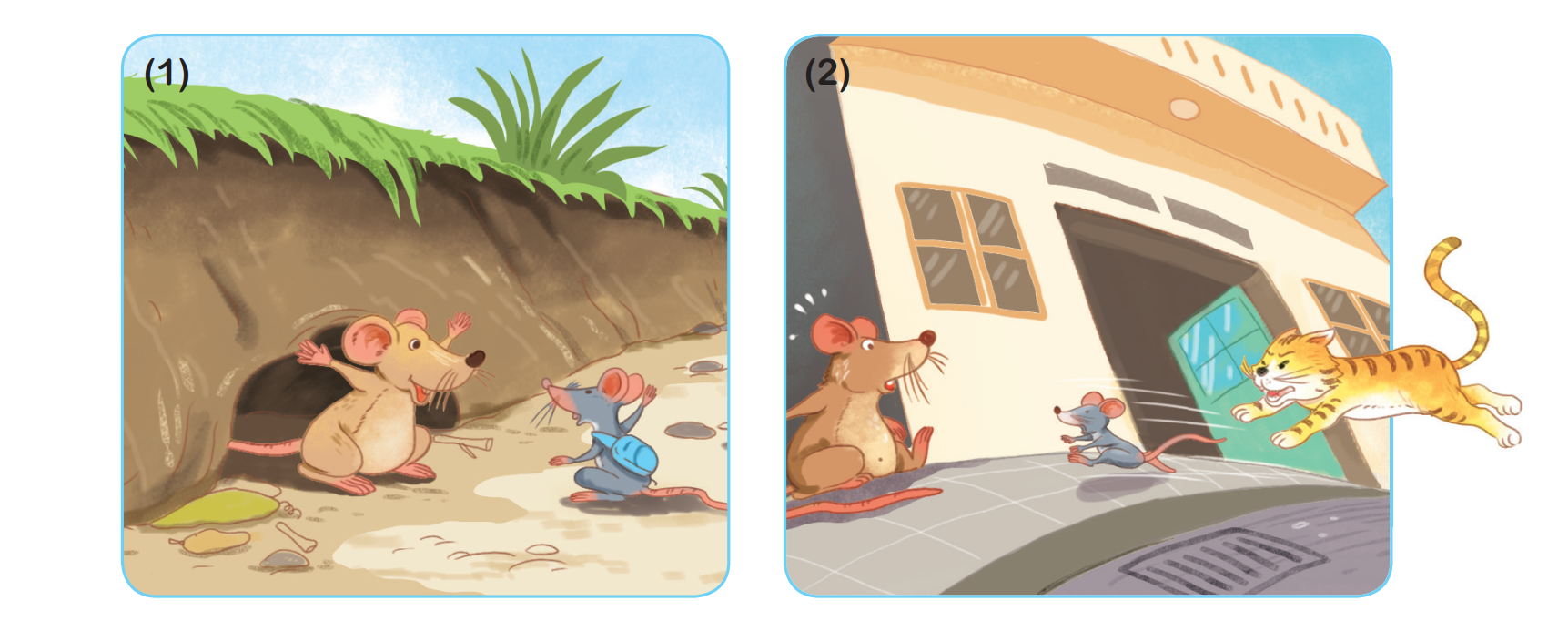 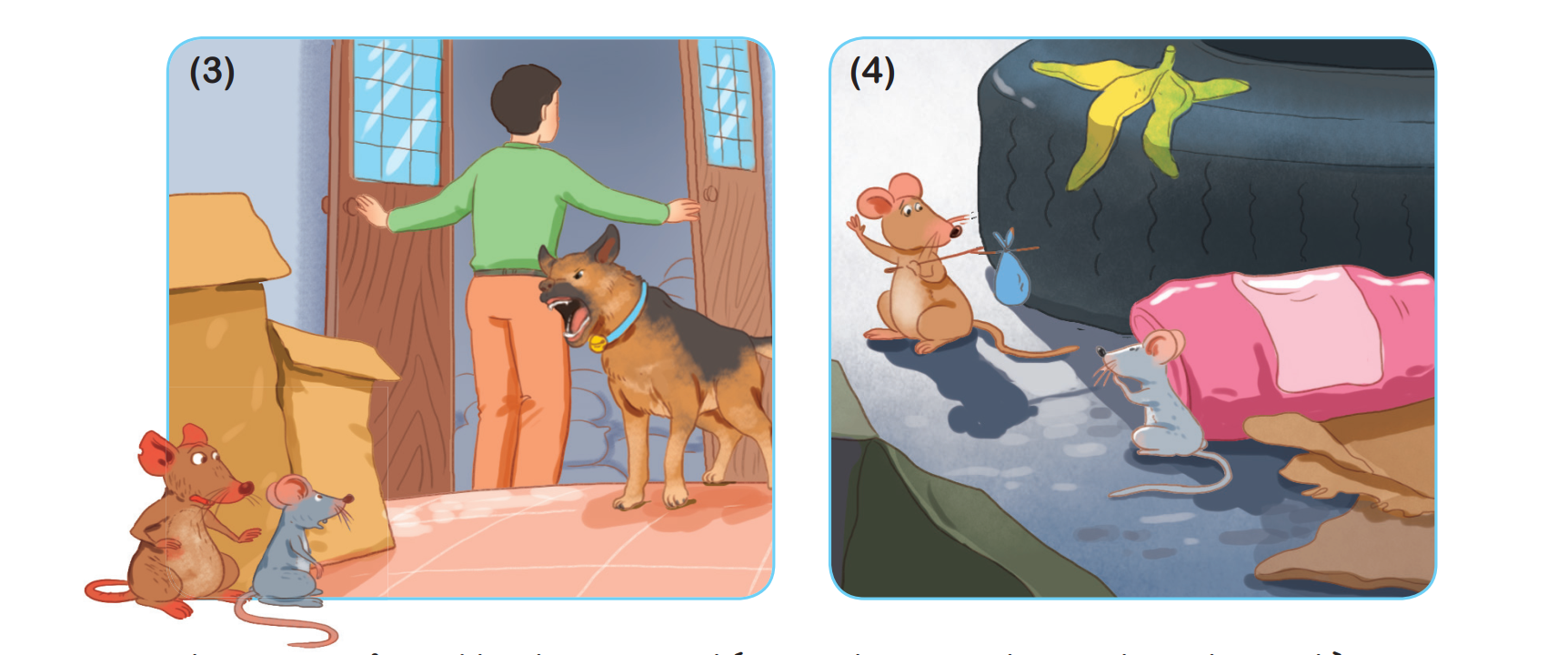 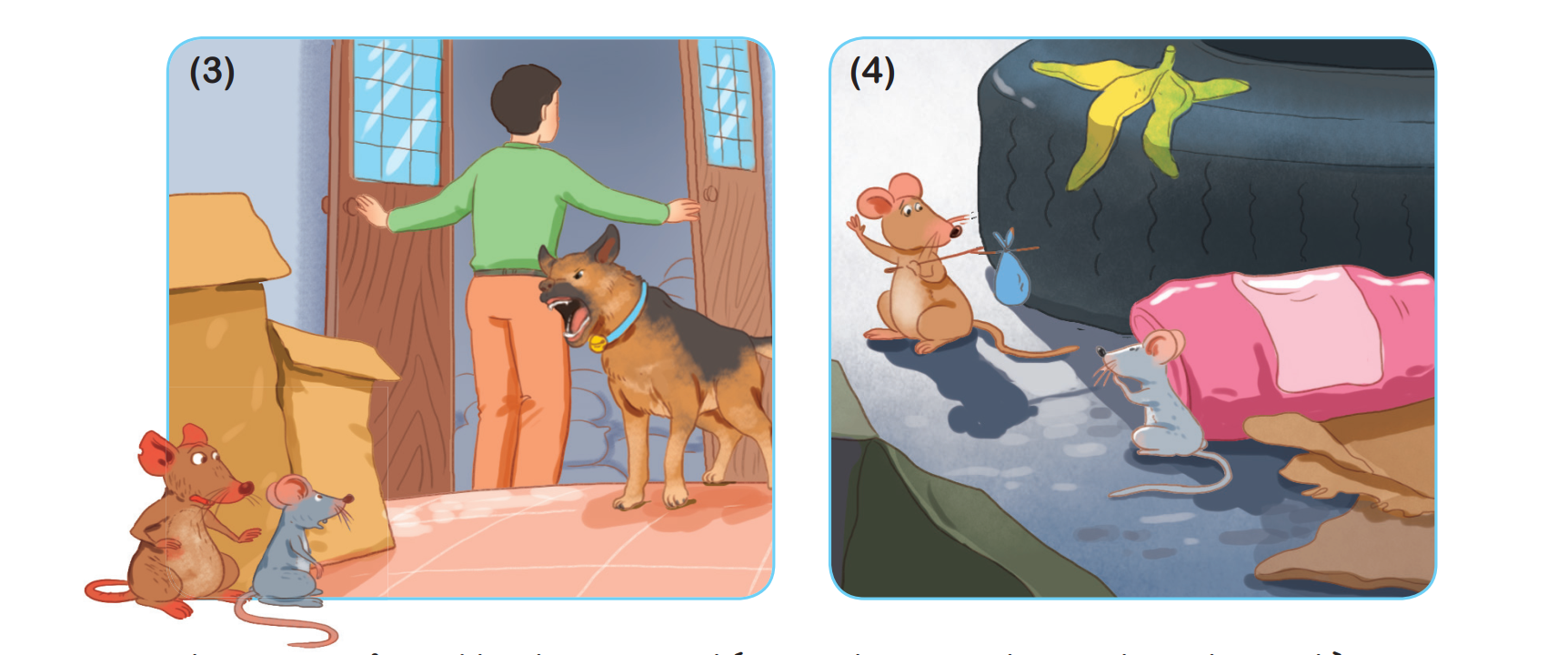 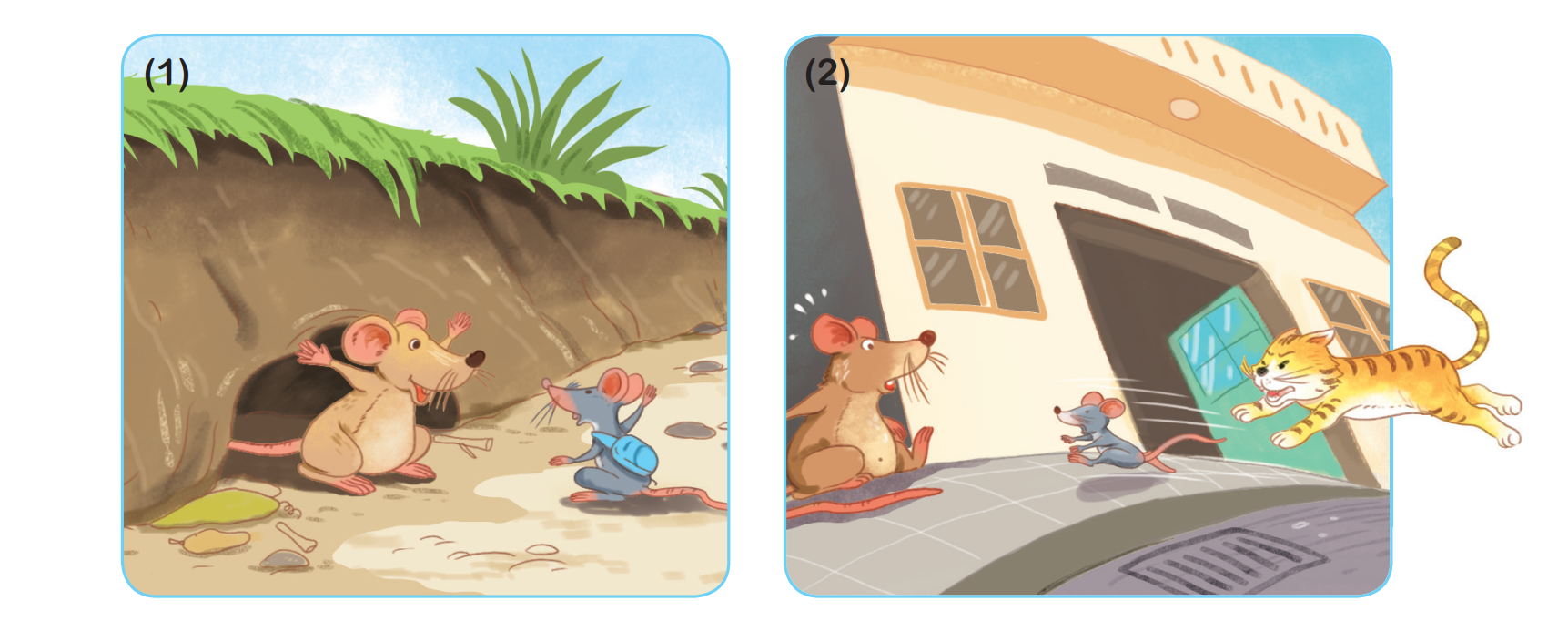 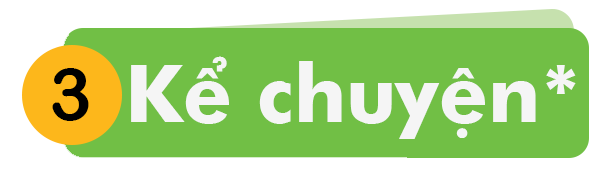 Vì sao chuột nhà rủ chuột đồng lên thành phố?
[Speaker Notes: Chưa có hiệu ứng]
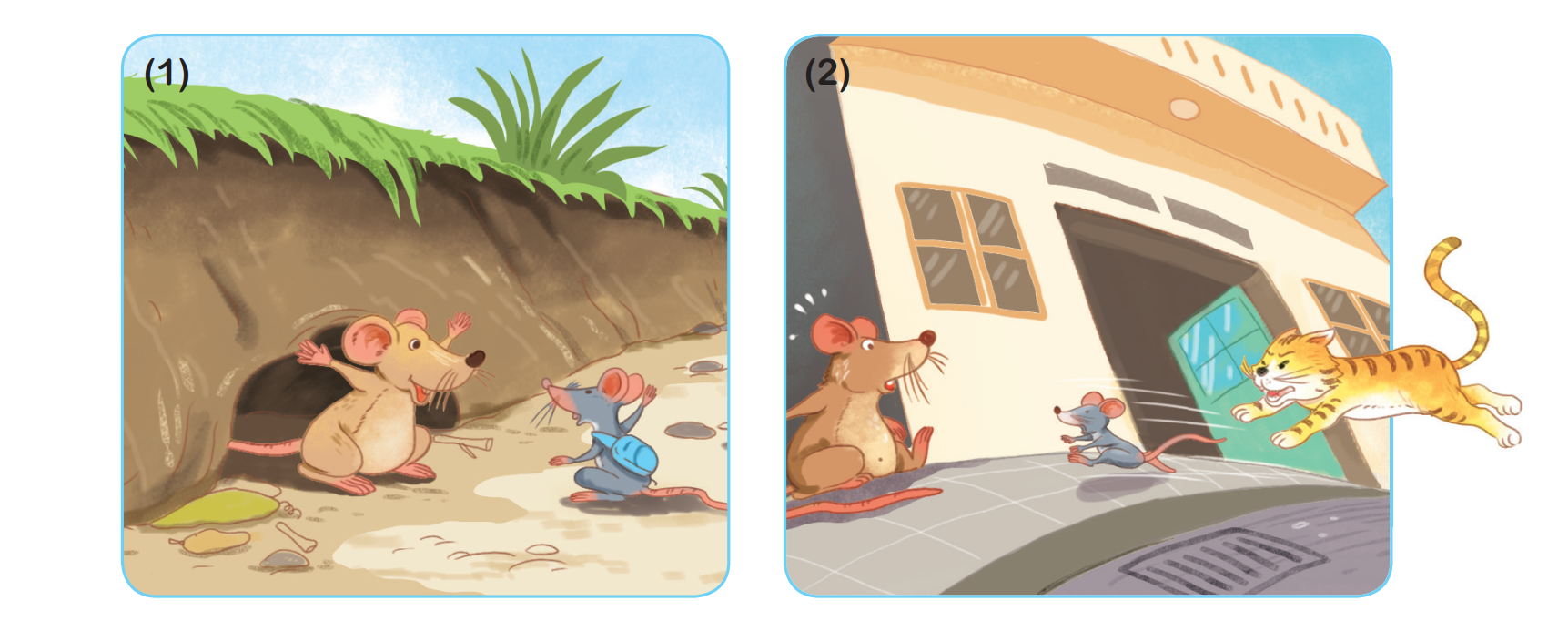 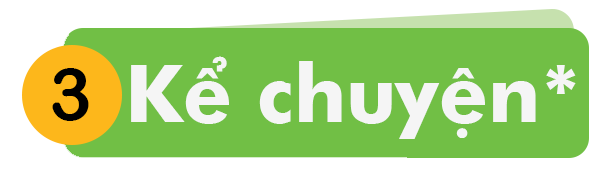 Tối đầu tiên kiến ăn trên thành phố, chúng gặp chuyện gì?
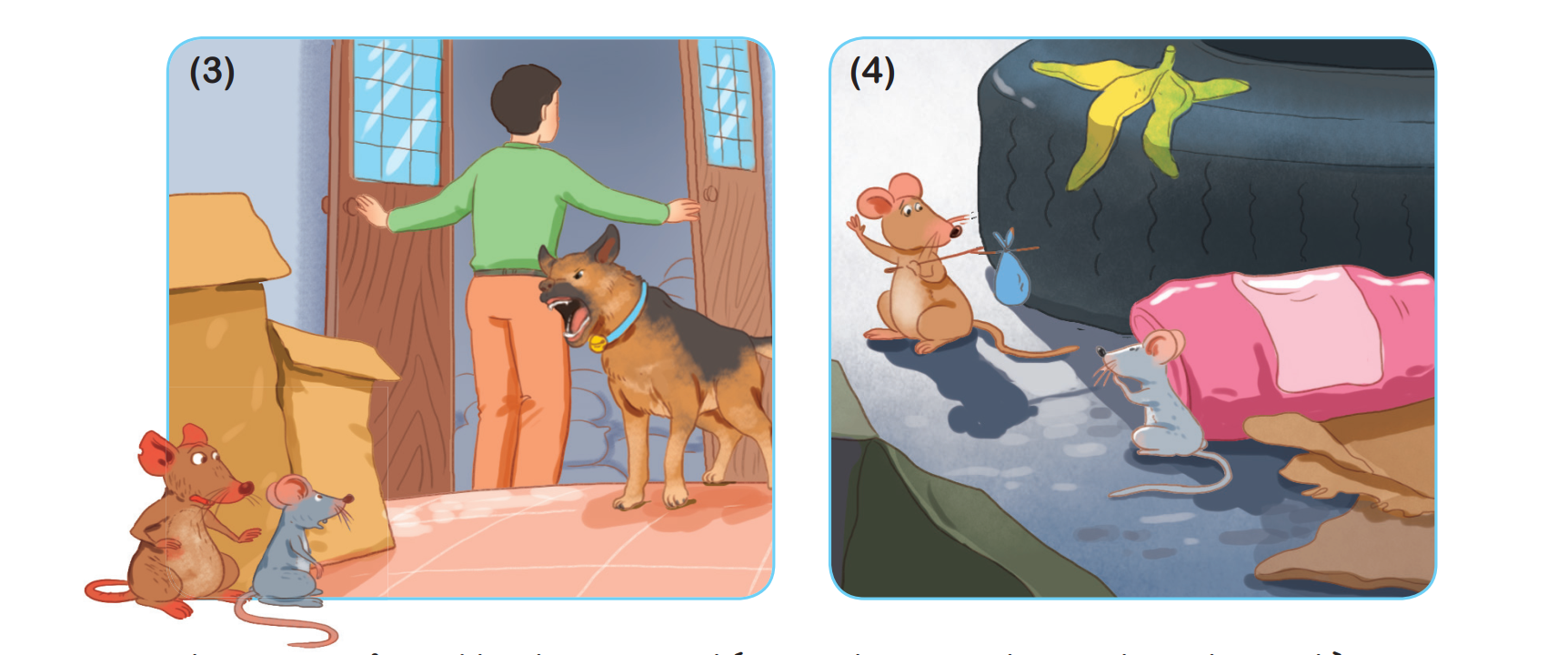 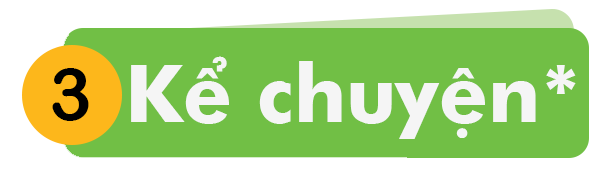 Chuyện gì xảy ra khi chúng mò đến kho thực phẩm?
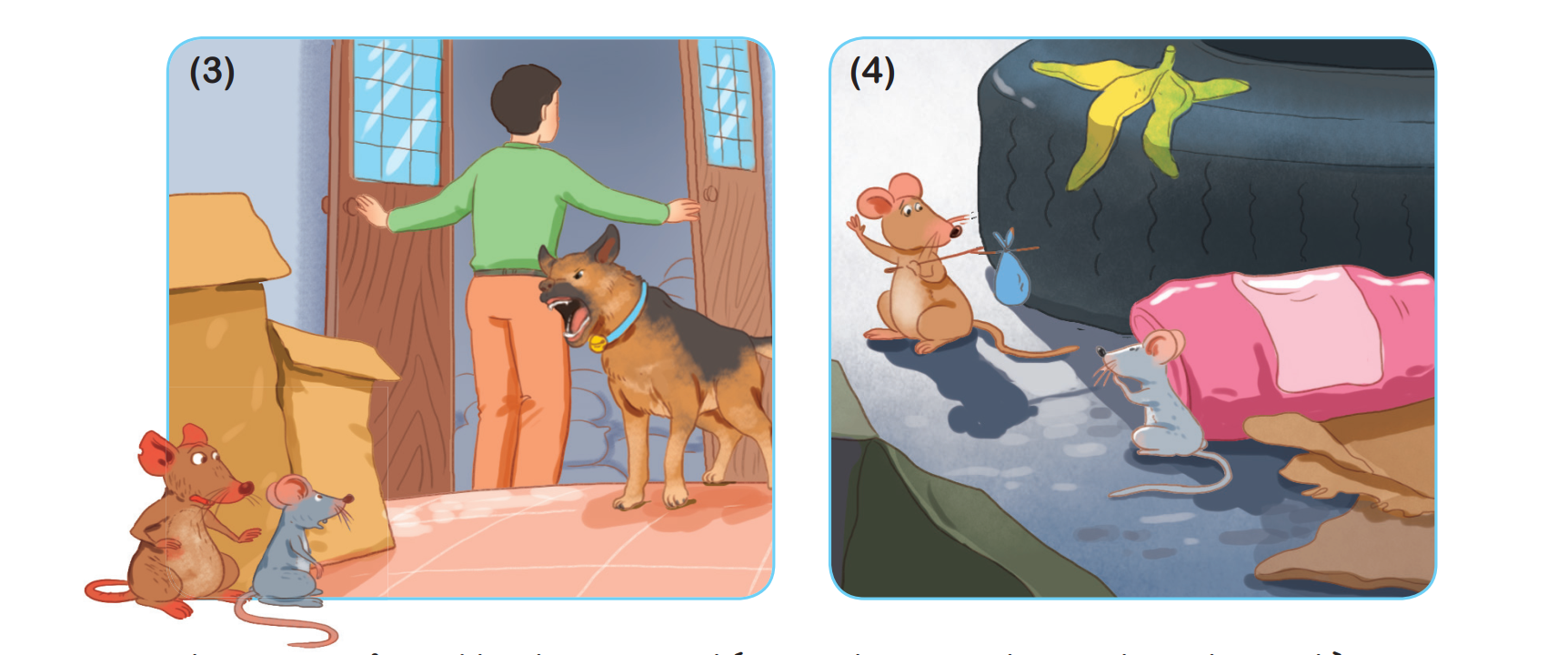 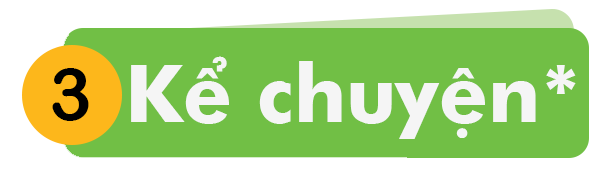 Chia tay chuột nhà, chuột đồng nói gì?
Chuột nhà và chuột đồng
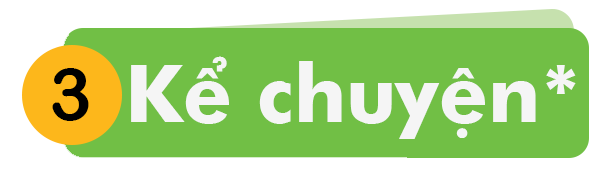 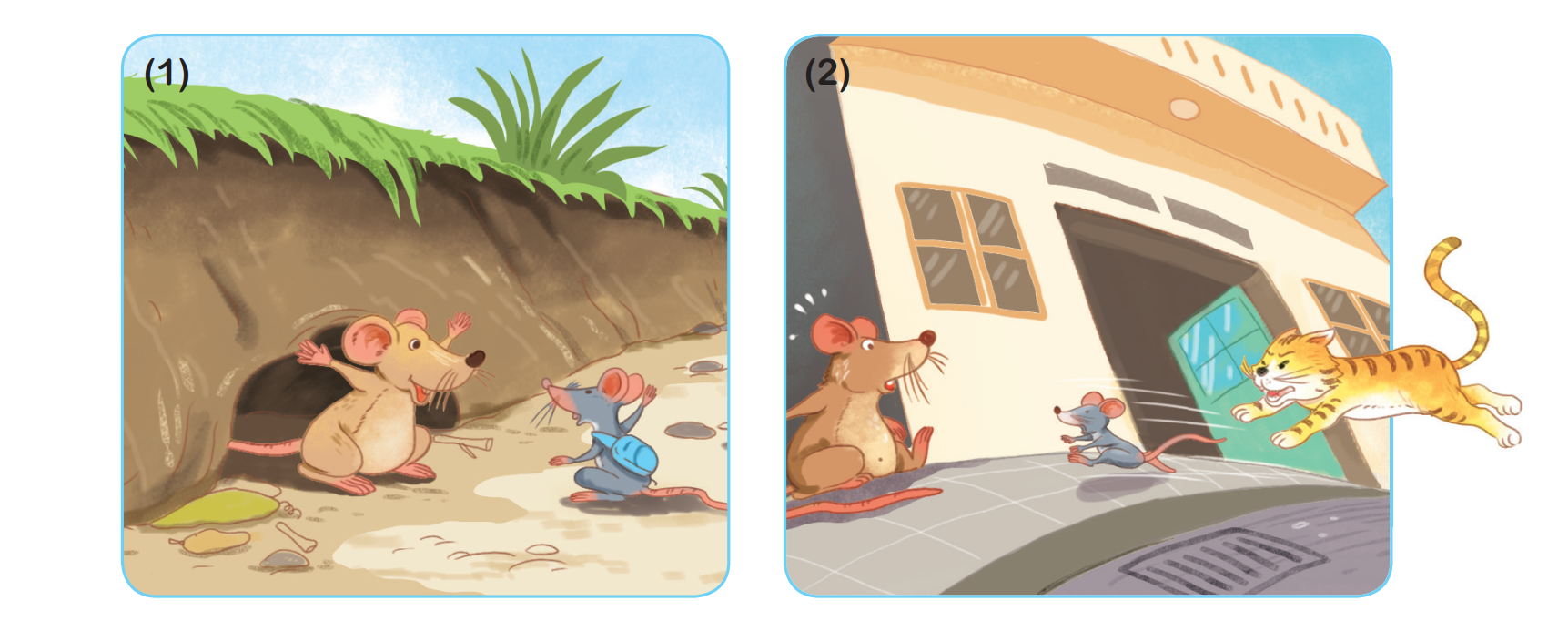 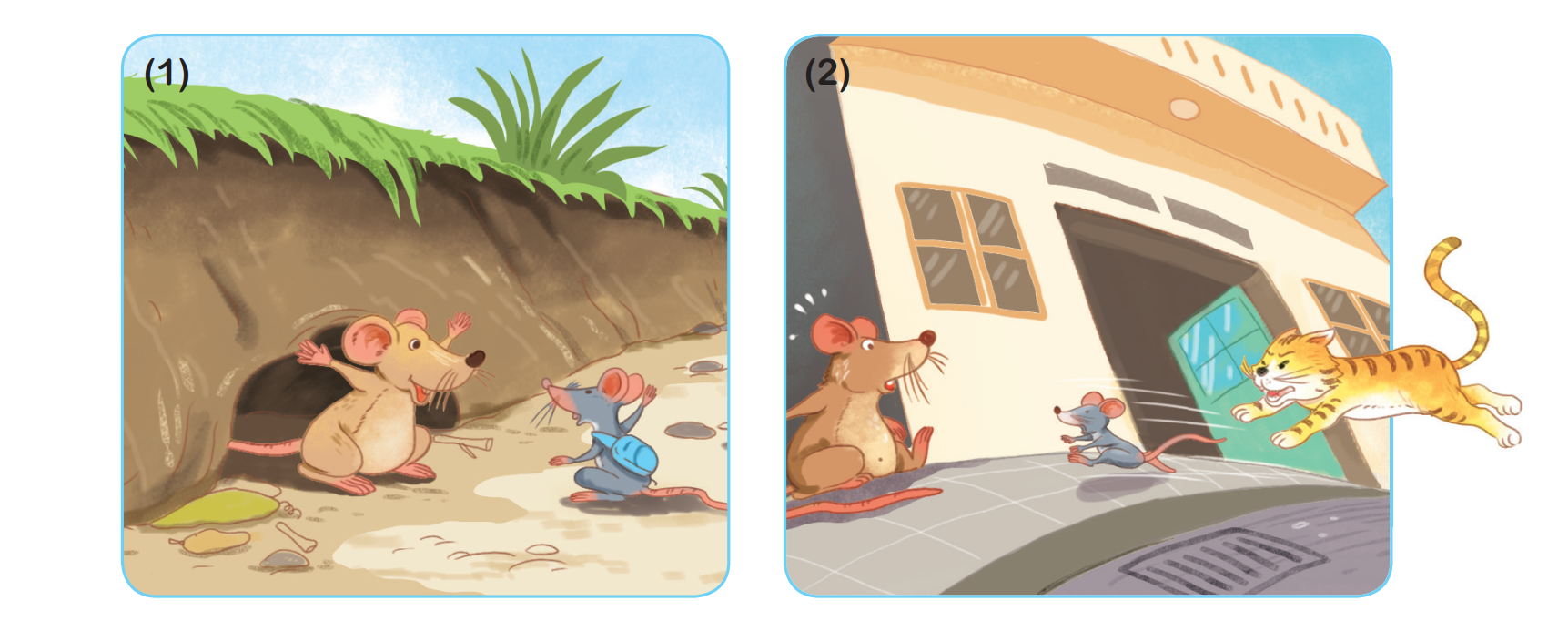 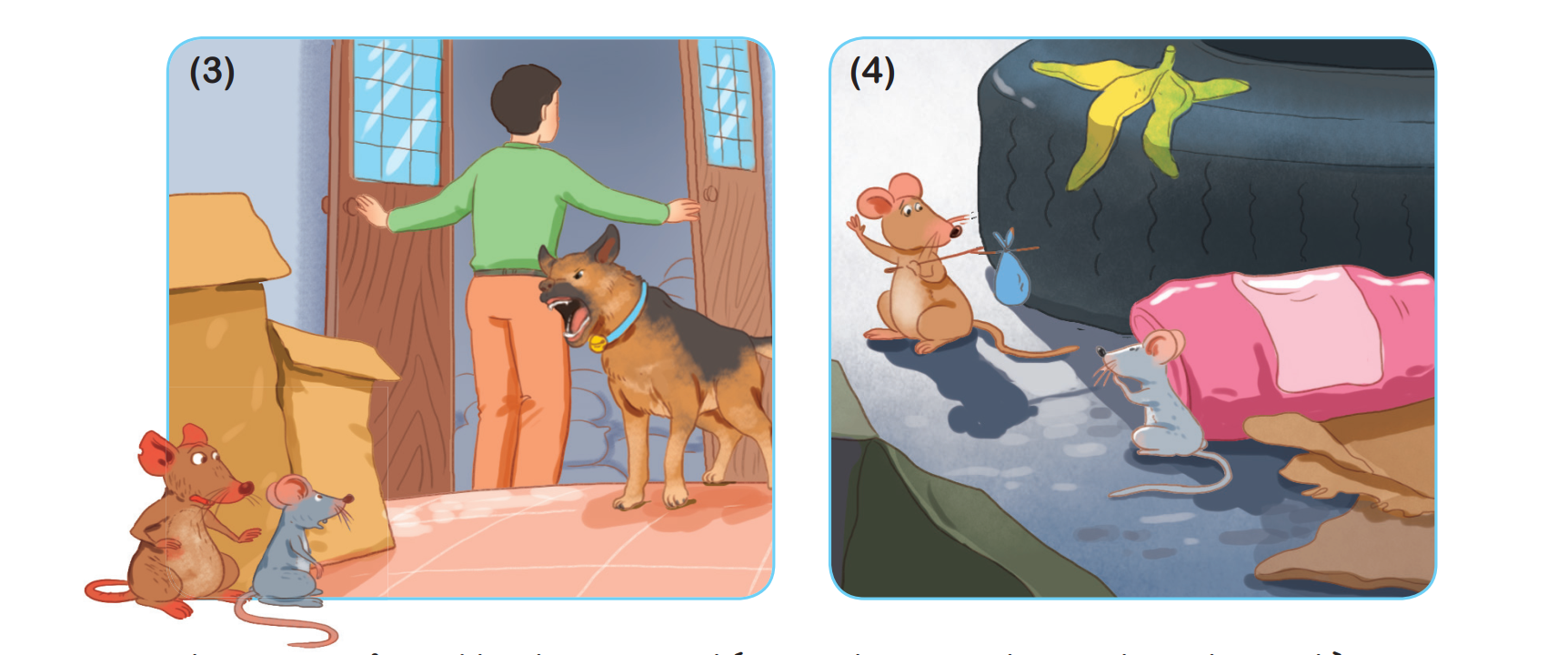 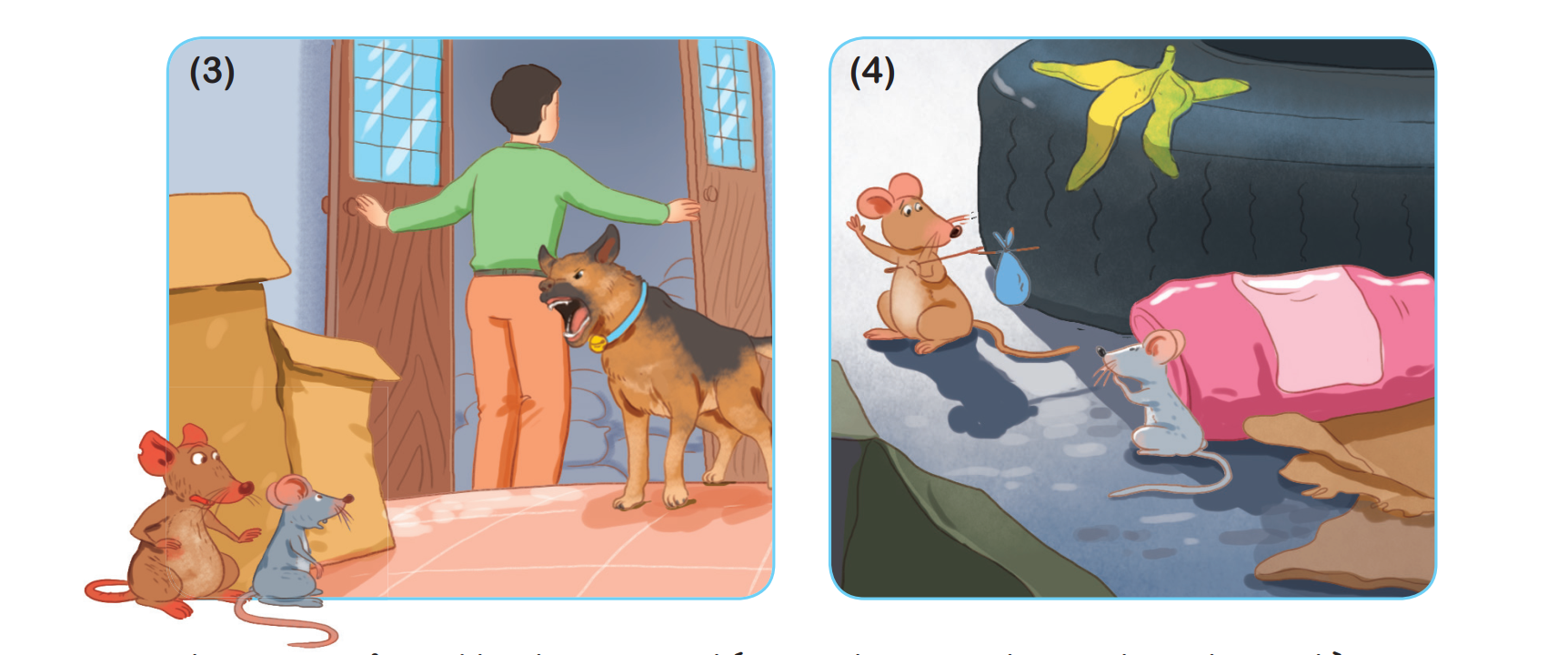 CỦNG CỐ 
BÀI HỌC
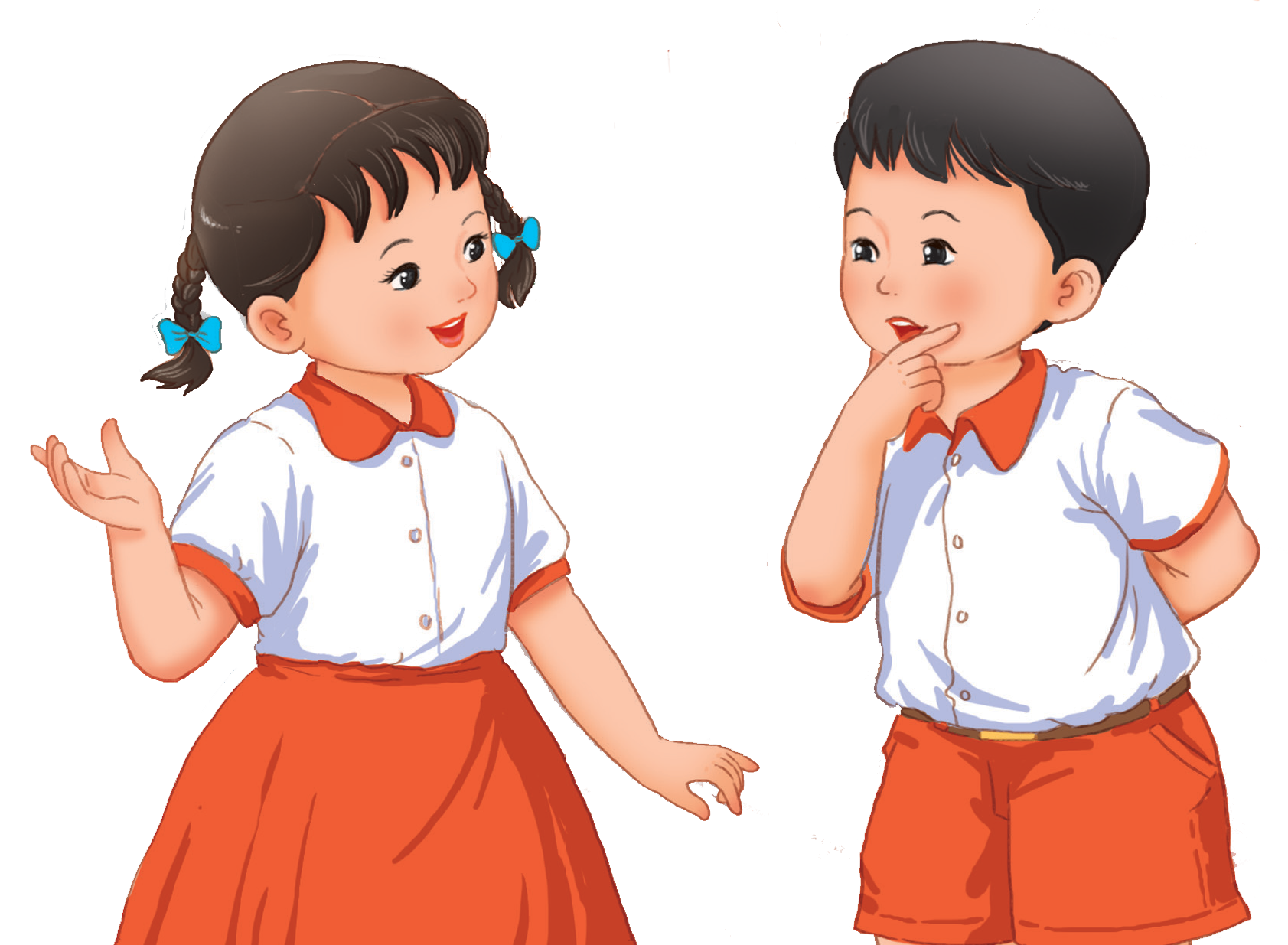